A Java programozási nyelvRől
Balázs Katalin
Marosvásárhely, 2019 június 6.
3. Grafika és SWING
AWT grafika
SWING
Gyakorlatok
a. AWT grafika
Számítógépes grafika = grafikus elemek absztrakt reprezentációja
	geometriai alakzatok
	felületek
	színek
	textúrák						KÉP
	méretek
	pozíciók
	fények
Renderelés (rendering) = adott modell alapján létrehoz egy digitális képet
							(bitmap / raster image)
A Graphics osztály
Java 2D API: kétdimenziós grafikához
Java 3D API: háromdimenziós grafikához
Java OpenGL API: külső modulok használatához
Graphics absztrakt alaposztály: tartalmazza a rendereléshez szükséges információkat
		tulajdonságok: forma, szín, betűtípus méret, pozíció, stb.
		metódusok: a tulajdonságok beállítására, alakzatok rajzolására
Példák:	void setColor (Color c)				//beállítjuk az aktuális színt
		void drawRect (int x, int y, int width, int height)	//megadott téglalap rajzolása
		void fillRect (int x, int y, int width, int height)	//kitölti az aktuális színnel  									//a megadott téglalapot
AWT komponensek megjelenítése és frissítése
A frissítés történhet:
	a rendszer kezdeményezésére (system-triggered painting)
pl. amikor a komponens először válik láthatóvá
újraméreteződik
sérül a felülete
	az alkalmazás kezdeményezésére (application-triggered painting)
belső állapotváltozás miatt
A Component osztály paint metódusa:
		public void paint (Graphics g)
				public void update (Graphics g)
Ha csak rajzolni szeretnénk : használjuk a rajzvásznat (Canvas)
paint
repaint
Példa: pöttyök rajzolása egérrel egy keretben
Rajzvászon segítségével:
…
import java.awt.Canvas;
public class MyCanvas extends Canvas {
	private int x = 0;
	private int y = 0;
	public MyCanvas () {
		setBackground ( new Color ( 50, 100, 250));
		addMouseListener ( new MouseAdapter () {
			public void mousePressed (MouseEvent e) {
				x = e.getX ();
				y = e.getY ();
				repaint();
			}
	});
	}
	public void paint (Graphics g) {
		g.setColor (Color.red);
		g.fillOval (x, y, 20, 20);
	}
public static void main (String [] args)
	Frame f = new Frame (“Rajzolunk”);
	f.setBounds ( 50, 50, 300, 200);
	f.add ( new MyCanvas (), BorderLayout.CENTER);
	f.addWindowListener ( new WindowAdapter () {
		public void windowClosing (WindowEvent e) {
			System.exit (0);
		}
	});
	f.setVisible (true);
}

}
Megjegyzés:
Ha szeretnénk, hogy a már megrajzolt pöttyök is látszodjanak, újra kell definiálni az update metódust:
public void update (Graphics g) {
	paint (g);
}
Példa: az előző feladat megoldása kép objektummal
Image absztrakt alaposztály: lehetővé teszi digitális képek létrehozását és kezelését 
	Component osztály creatImage metódusával

public void paint (Graphics g) {				// a komponensnek láthatónak kell lennie
	if ( img == null) {
		img = createImage( getWidth(), getHeight());		//ezért a képet a paintben hozzuk létre
		gr = img.getGraphics();				// referencia a képhez
		gr.setColor(Color.red);
	}
	gr.drawImage(img, 0, 0, null);				// a képet a komponens felületére rajzoljuk
}

addMouseListener ( new MouseAdapter () {			//Módosul az egérfigyelő is
	public void mousePressed (MouseEvent e) {
		gr.fillOval(e.getX(), e.getY(), 20, 20);
		repaint ();
	}
});
b. SWING felületek
jawax.swing csomag
UIManager osztály 			Look & Feel (L & F) típus
jawax.swing.plaf csomag
grafikus / nem grafikus komponensek
Swing osztálydiagram
Konténerek:
Panel – nem ablak, a komponensek elrendezését teszi lehetővé az ablakban
Frame – egy működőképes ablak, címmel és ikonokkal
Dialog – felfutó ablak, valamilyen üzenet megjelenítéséhez
Elrendezésmenedzser
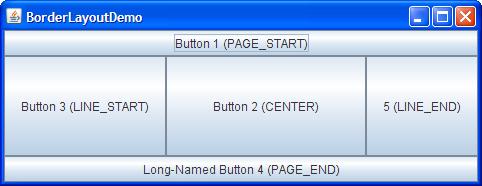 BorderLayout 


FlowLayout


GridBagLayout
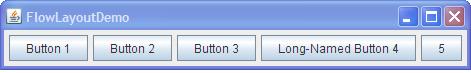 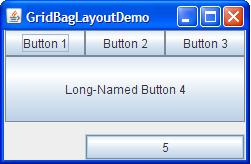 Példa: Egy ablak és benne egy gomb
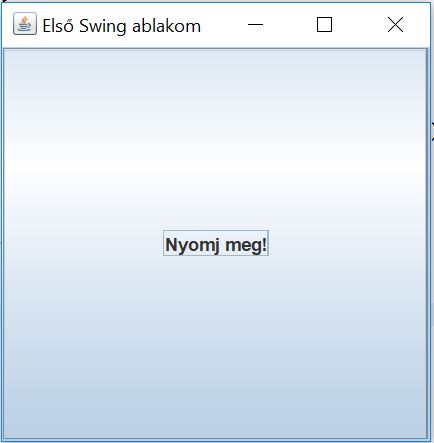 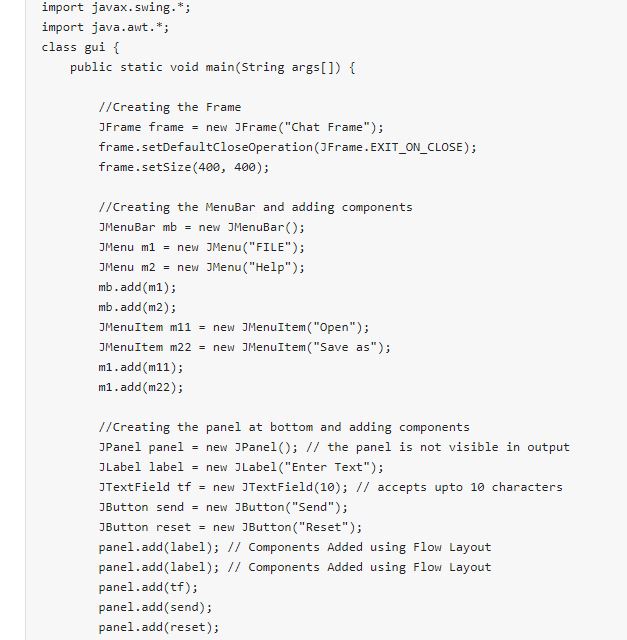 Párbeszédablak legördülő menüvel, beviteli szövegmezővel és 2 gombbal
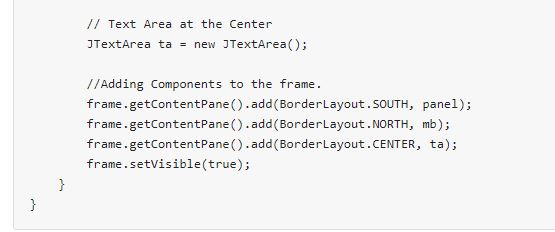 Gyakorlat: Alakítsuk át a panelt az előbbi példában úgy, hogy tegye lehetővé egy felhasználó bejelentkezését, felhasználó névvel és jelszóval.
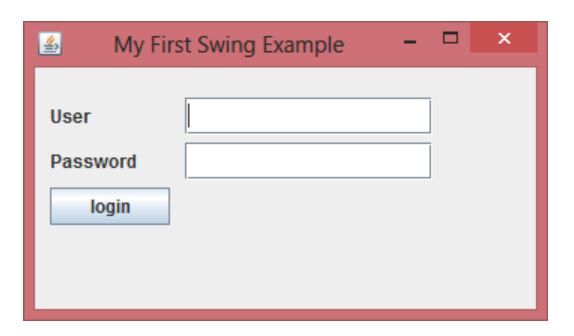 Gyakorlat: Helyezzünk el egy képet a nyomógombon.
Megoldás, ha a kép a Swing alkalmazással egy mappában van:
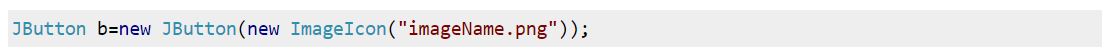 Megoldás, ha a kép más mappában van:
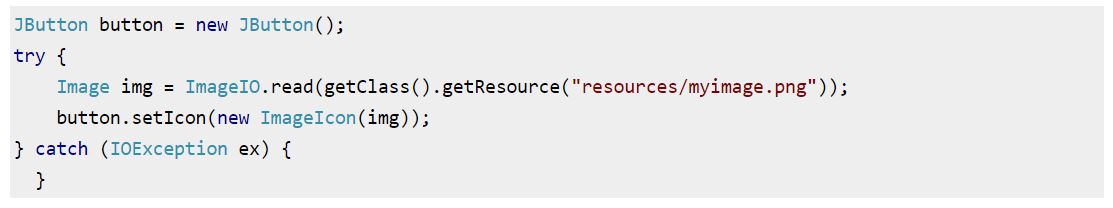 Importálandó osztályok:
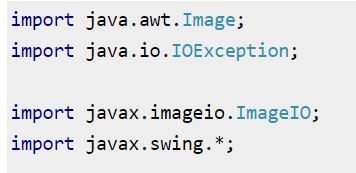 Gyakorlat: Készítsük el az alábbi mintán látható egyszerű Swing alkalmazást, ikonokat rendelve az egyes komponensekhez.
Megoldási javaslat saját ikon készítéséhez:
public interface Icon {			//swing interfész
	void paintIcon (Component c, Graphics g, int x, int y);
	int getIconWidth();
	int getIconHeight();
}
public class RedOval implements Icon { 	//saját ikon
	public void paintIcon (Component c, Graphics g, int x, int y) {
		g.setColor (Color.red);
		g.drawOval ( x, y, getIconWidth(), getIconHeight());
	}
public int getIconWidth() {
	return 10;
}
public int getIconHeight() {
	return 10;
}
}
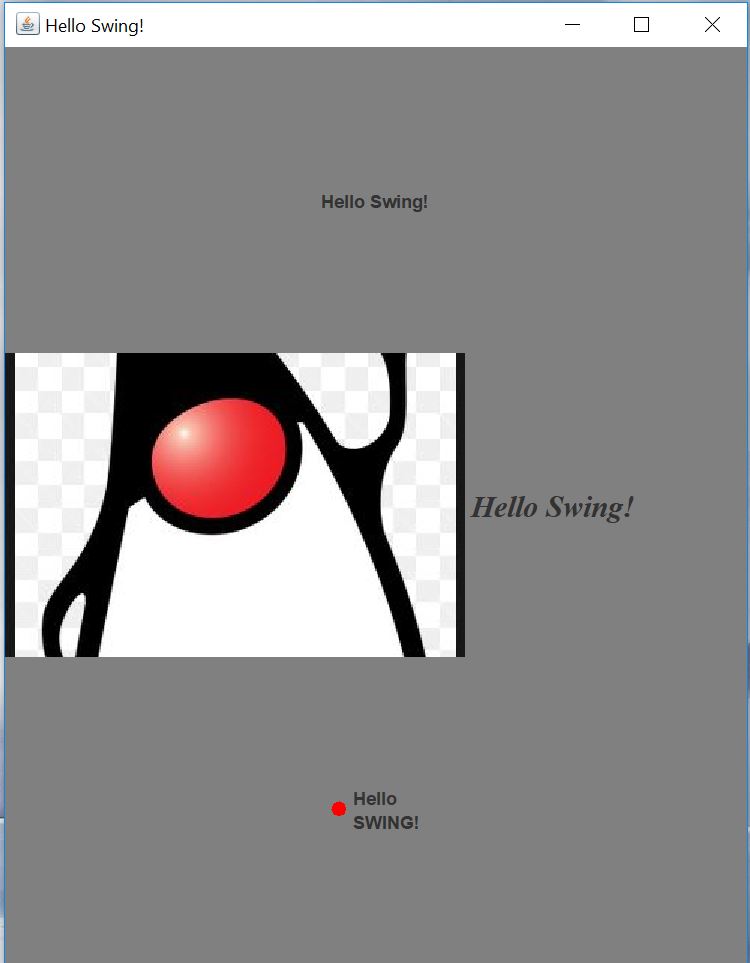 Felhasznált Swing osztályok:
JFrame		- ablak
JMenuBar		- menü
JMenu
JMenuItem
JPanel		- panel
JLabel		- címke
JButton		- gomb
JTextField		- szövegmező
JPasswordField	-jelszómező
Felhasznált irodalom:
Simon Károly: A Java programozás alapjai
https://www.guru99.com/java-swing-gui.html
https://beginnersbook.com/2015/07/java-swing-tutorial/